LOTE 37 Mz X
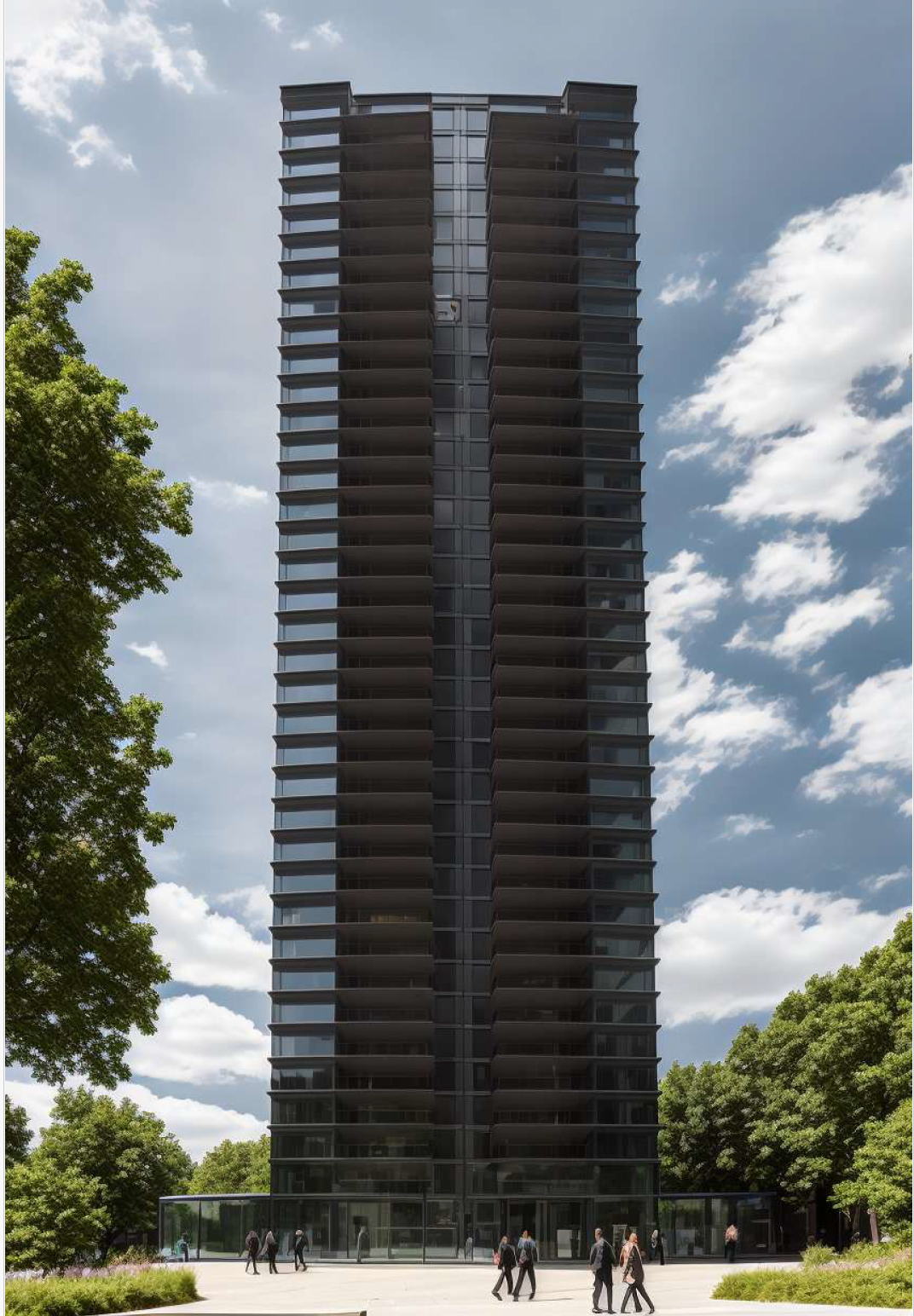 PROYECTO
DESCRIPCIÓN
72 departamentos 
1 Torre, 38 niveles
Caseta de acceso
4 cajones por departemento tipo y 6 para el departemento especial y el Penthouse
Bodega en departamento
Dos elevadores principales y uno de servicio. Acceso directo del elevador al departamento.
Amenidades: Planta Baja: Kids club con terraza, cigar room con terraza, teen room con terraza, spa, cine, juice bar, alberca con chapoteadero, una cancha de paddle. Sótano 2:  asadores y pet park. Nivel 1: fitness center, spinning, cowork.
Alturas????
Obra Blanca
Cocina cerrada
AMENIDADES EXTERIORES PLANTA BAJA
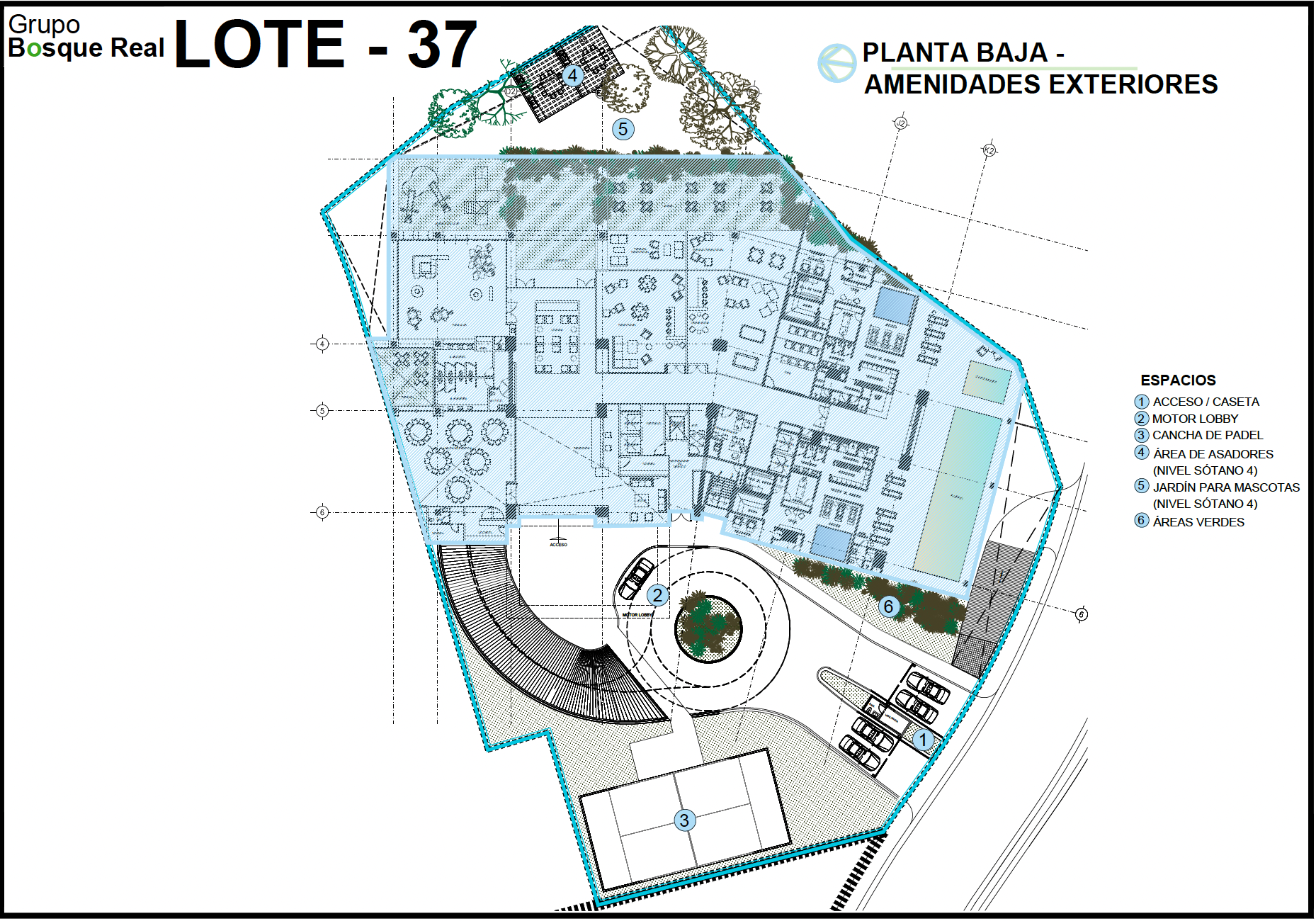 AMENIDADES PLANTA BAJA
AMENIDADES PLANTA ALTA
DEPARTAMENTO ESPECIAL
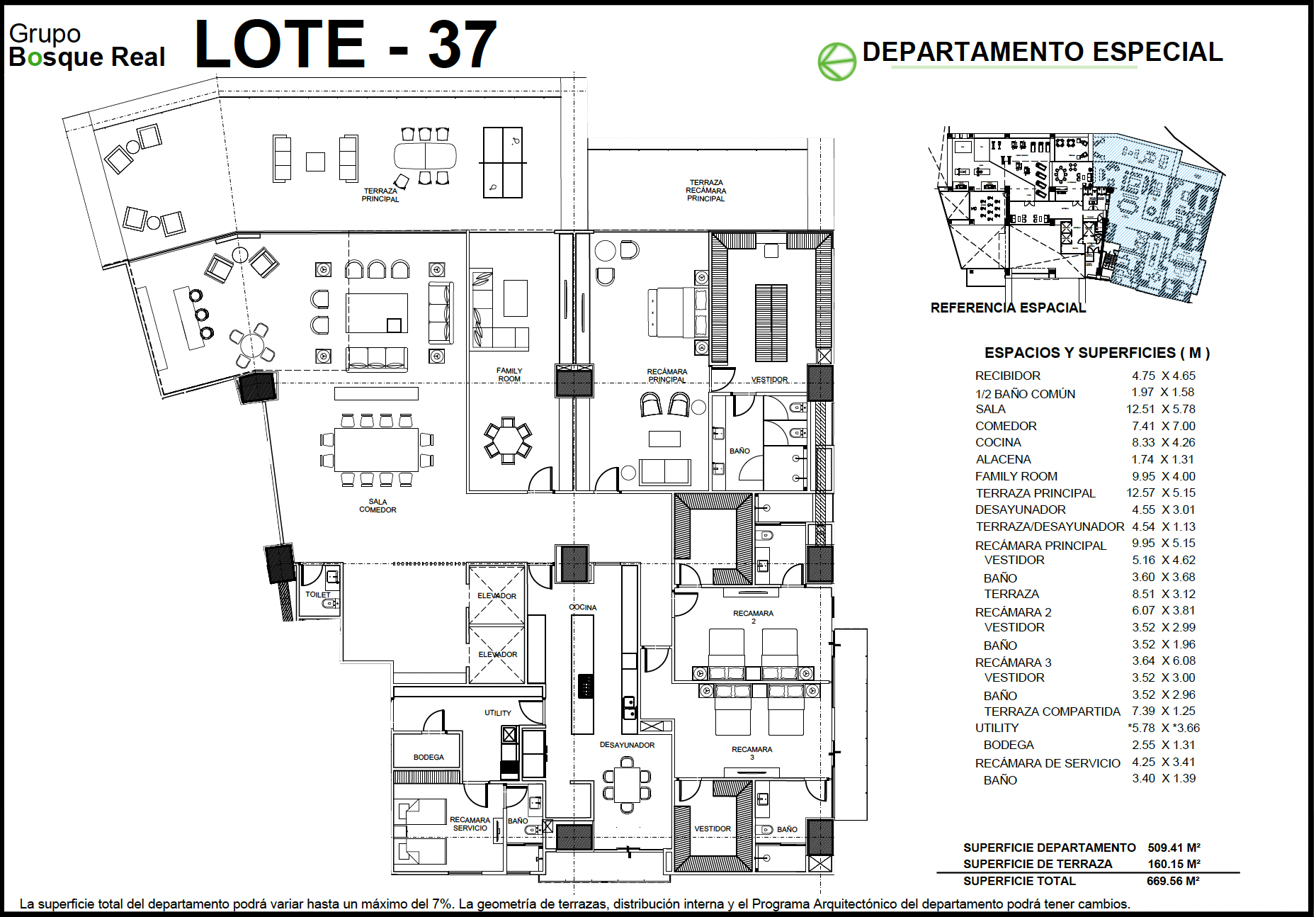 DEPARTAMENTO TIPO A
DEPARTAMENTO TIPO B
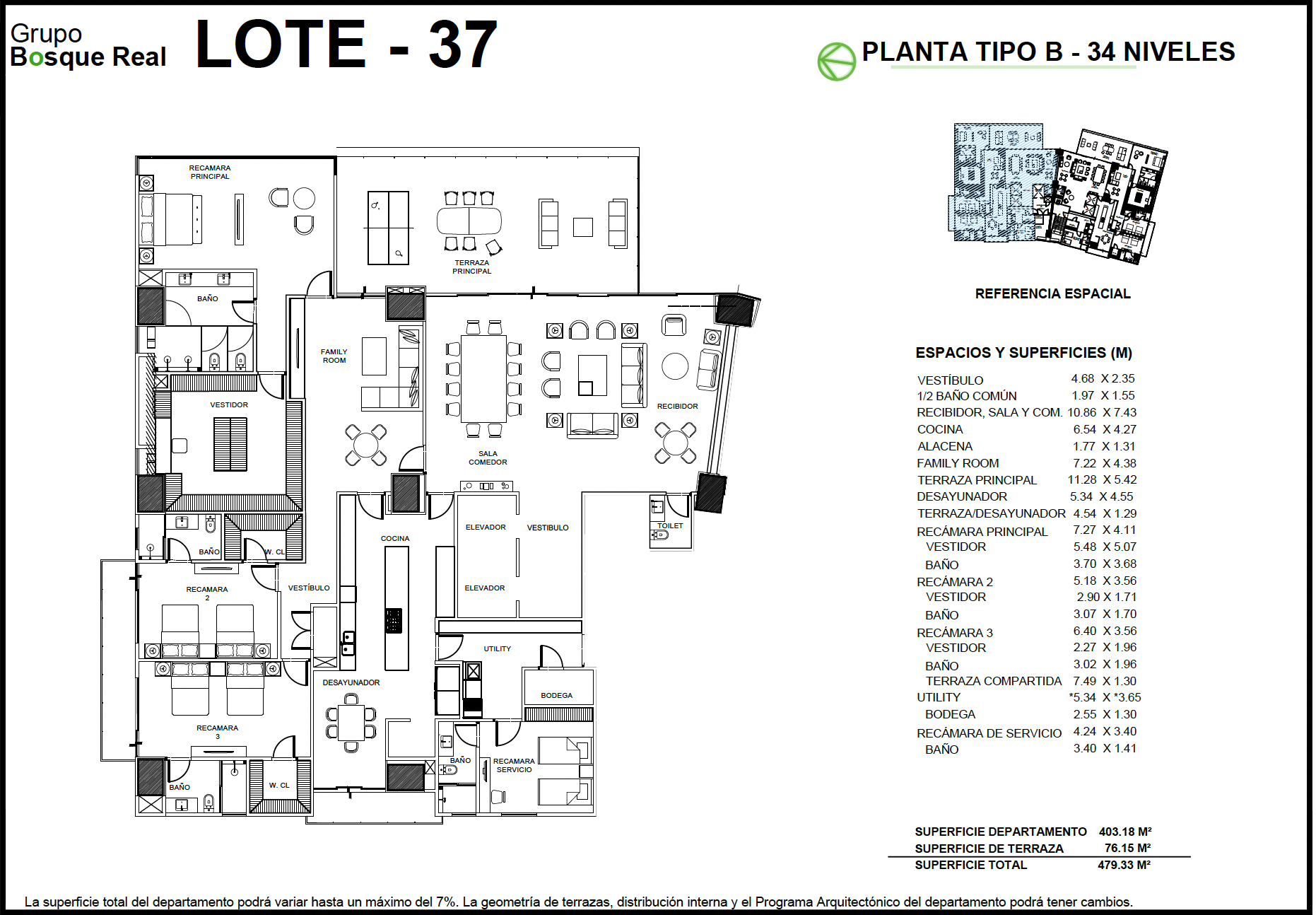 PENTHOUSE PLANTA BAJA
PENTHOUSE PLANTA ALTA